المحاضره الاولى علم النفس الفسيولوجيالمرحله الثالثه قسم العلوم النفسيه والتربويه 2019كليه التربيه للعلوم الانسانيهشاديه الحمد
علم النفس الفسيولوجي
مصطلح علم النفس الفسيولوجي  Physiological Psychology

يتكون من مصطلحين، علم النفس، وعلم الفسيولوجيا، وهو العلم الذي يدرس العلاقة بين السلوك والأعضاء من أجل إيجاد تفسير فسيولوجي أو عضوي للسلوك الإنساني. وكما أوضح المختصين، يدرس علم النفس الفسيولوجي الأساس الفسيولوجي والبيولوجي للظواهر النفسية المختلفة، أو ما يسمى "بالنفس"، وهي مجموعة الوظائف العليا للدماغ أو الجهاز العصبي المركزي، ويُقصد به الوجدان والتفكير والسلوك. ويتضح أن مركز كل هذه الوظائف هي الدماغ، إذا فالنفس موجودة بطريقة مادية في المشتبكات العصبية المختلفة الموجودة في الدماغ، و التي تتصل ببعض، من خلال نبضات كهربائية تحت تأثير مواد كيميائية وهرمونية خاصة، وأي تلف أو خلل في الشحنات الكهربائية أو كيفية أو كمية المواد الكيميائية، سيؤدي إلى اضطراب في وظيفة الخلية العصبية، ومن هنا تنشأ الاضطرابات النفسية والعقلية، ومن ثم يتجه الطب النفسي الحديث في العلاج لإعادة التوازن البيولوجي في الدماغ.
يهدف علم النفس الفسيولوجي إلى البحث في الأسس الفسيولوجية للظواهر النفسية الطبيعية (السوية) كالأساس الفسيولوجي لكل من التذكر والتعلم والانفعال والدافعية. كما يهدف إلى للبحث في الأسس الفسيولوجية للظواهر النفسية المرضية كالأساس الفسيولوجي لكل من الفصام والاكتئاب والوسواس. وبشكل عام فإن هدف علم النفس الفسيولوجي يتمحور في التعرف على الجذور الفسيولوجية للظواهر النفسية ومحاولة ترجمة السلوك الإنساني بخطاب فسيولوجي أو عضوي يستمد لغة خطابه من كل من الجهاز العصبي والجهاز الهرموني والجهاز الحواسي على وجه التحديد.
تاريخ علم النفس الفسيولوجيّ
تعود الأبحاث الأولى حول علم النفس الفسيولوجيّ إلى عالم النفس فوندت؛ فهو أوّل من أطلق مصطلح علم النفس الفسيولوجيّ على مجموعةِ الدراسات التي قدّمها حول هذا الفرع من فروع علم النفس، فقام في عام 1879م بتأسيس معهدٍ متخصّصٍ بدراسة العلاقة بين الفسيولوجيا وعلّم النفس، وتمكّن من الوصول إلى العديد من النتائج المهمّة في هذا المجال العلميّ، والتي ساهمت في التعرف على العديد من أنواع الأمراض .النفسيّة، والعصبيّة
الجهاز العصبي Nervous system
الجهاز العصبي هو شبكة اتصالات داخلية في جسم الكائن الحي تساعده على التواؤم مع التغييرات البيئية المحيطة به. ويمتلك كل كائن حي ـ ماعدا الحيوانات الأولية البسيطة ـ .نوعًا من الأجهزة العصبية
الجهاز العصبي ويدعى أيضاً الجملة العصبية هو أهم الأجهزة التي تميز المملكة الحيوانية.
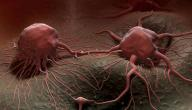 تركيب الجهاز العصبي الانسجه العصبيه Nervous tissuesالخليه العصبيه.+الاعصاب +الوصله العصبيه(المشبك العصبي)
الخلايا المدعمه  neuroglia
الخلايا العصبيه nerve cells
عصبون أحادي القطب: لها استطالة محورية؛ تتشعب بعد خروجها من جسم الخلية الشعبيين: إحداهما المحوار، والثانية الاستطالة الهيولية؛ فيأخذ العصبون شكل حرف (T)، ويوجد هذا النوع في العقد الشوكية التي توجد على الجذور الخلفية الحسية للأعصاب الشوكية ووظيفتها حسية.
عصبون ثنائي القطب: لها استطالتان: الأولى هو المحوار، والثانية هي استطالة هيولية تشبهه؛ تنبثقان من كل من نهايتي جسم الخلية، نمير بينهما حسب اتجاه السيالة، وتوجد في شبكية العين بالأخص الطبقة الوسطى من الوريقة الداخلية ووظيفتها حسية.
عصبون متعدد القطبية: لها محوار واحد، واستطالات هيولية قصيرة عدة، توجد في القرون الأمامية النخاع الشوكي في المادة الرمادية، اذ تأخذ شكلاً نجمياً، وفي قشرة المخ بالأخص الباحات المحركة تأخذ شكلاً هرمياً، ويمكن أن يصل طول المحوار الإسطواني فيها إلى متر ووظيفتها حركية.
خلايا وحيدة القطب unipolar
خلايا ثنائيه القطبbipolar
خلايا متعدده القطب multipolar

وتتكون بدورها من :
 جسم الخليهcell body
المحور  Axon
التغصنات الشجيريهDendrites
=[o
خلية عصبية حسية: تعمل على نقل الإحساسات من عضو الاستقبال إلى الجهاز العصبي المركزي، وتنتشر على الجلد وأعضاء حسية كالعين والأذن واللسان والأنف.
خلية عصبية محركة: تعمل على نقل الأوامر إلى أعضاء الاستجابة التي قد تكون إرادية أو غير إرادية، كالعضلات المخططة أو الملساء أو الغدد.
خلية عصبية موصلة: تعمل على ربط العصبونات المتجاورة.
وتجدر الإشارة إلى أن الجهاز العصبي لا يتكون كليًا من الخلايا العصبية فقط، بل هناك بين العصبونات خلايا بنائية مختلفة الأشكال والوظائف تدعى الدبق العصبي (Glia) وظيفتها نقل الأغذية والأوكسجين إلى العصبونات ونقل الفضلات من العصبونات إلى الدم.
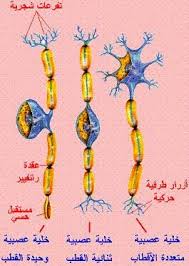 الجهاز العصبي للحيوانات الفقارية يقسم عادة إلى جهاز عصبي مركزي وجهاز عصبي محيطي. الجهاز العصبي المركزي يتألف من الدماغ والنخاع الشوكي. في حين يتألف الجهاز العصبي المحيطي من جميع الاعصاب والعصبونات التي لا تقع ضمن نطاق الجهاز العصبي المركزي. الغالبية العظمى مما يدعى الأعصاب (وهي الامتدادات المحورية للخلايا العصبية) تعتبر من ضمن الجهاز العصبي المحيطي. يتم تقسيم الجهاز العصبي المحيطي عادة إلى جهاز عصبي .جسدي وجهاز عصبي ذاتي
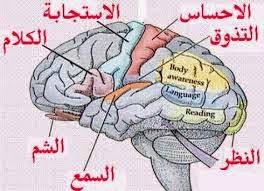 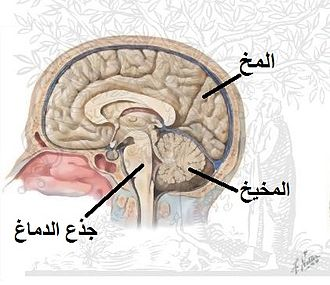 الخلية
الخلية هي الوحدة التركيبيّة والوظيفية في جسم الكائن الحي، وقد قام العالم روبرت هوك عام 1665م بتسميتها بهذا الاسم، حين قام بمشاهدة قطعة من الفلين بواسطة المجهر، فلاحظ وجود حجرات عديدة تُشبه خلية النحل، فأطلق عليها اسم الخلية، وتُعتبر الخلية أصغر جزء حي في الكائنات الحية والتي تستطيع العيش منفردة، وتُنتج الخلايا من انقسام الخلية بعد عملية نموّها، ويُطلق على مجموعة من الخلايا المتشابهة في التركيب والتي تقوم بنفس الوظيفة باسم النسيج، وهناك أنواع عدّة من الخلايا في أجسام الكائنات الحيّة ولكلّ نوع وظيفته الخاصّة، الخلايا العصبيّة، والتي لها دور مهمّ في تركيب أجسام الكائنات الحيّة
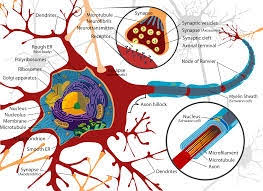 مكوّنات الخلية العصبية
تتكوّن الخلية العصبيّة من ثلاثة أجزاء رئيسيّة وهي:

جسم الخلية
جسم الخلية هو أكبر جزء فيها، ويختلف من خلية الى أخرى، حيث إنّ له أشكال مختلفة منها: البيضاوي، أو المستدير، أو النجمي، أو المغزلي، وتكون بداخله نواة مستديرة، تحتوي بداخلها على نواة أخرى واحدة أو أكثر، وتكون محاطة بالسيتوبلازم (ويسمى أيضاً النيروبلازم)، والذي يحتوي على جهاز غولجى، والميتوكوندريا، والليزوزومات، والشبكة الإندوبلازمية، وعلى تراكيب أخرى ومنها: الليفيات العصبية، وأجسام نسل (وتسمى أيضاً السايتوسكيليتون) وهي عبارة عن حبيبات تقوم بتخزين المادّة الغذائية بداخلها، ومن وظائف جسم الخلية أنّه قادر على إنتاج البروتين والإنزيمات والطاقة اللازمة لأداء وظيفتها، وبما أنّ الخلية العصبية لا تحتوي على الأجسام المركزية فهي بذلك لا تنقسم ولا تتجدد
الزوائد الشجرية
سمّيت بهذا الاسم لأنّها تشبه الشجرة في شكلها، ويتراوح عددها من (100-1000) زائدة، والتي تتكوّن من محور أساسي ويعتبر محور العصبون أو التغصنات، كما أنّها تحتوي على نواة الخلية، ووظيفتها نقل الإشارات الكهروكيميائية العصبية من وإلى العصبونات في الخلايا المجاورة، وذلك من خلال الزوائد أو ما يسمّى بالتغصّنات، وتسمّى منطفة التواصل بين الخلايا بالمشابك العصبيّة أو المشتبكات العصبية، وتقسم الخلايا العصبية حسب عدد الزوائد إلى ثلاثة أقسام وهي: أحادية الزوائد، وثنائية الزوائد، ومتعدّدة الزوائد
المحور
المحور هو امتداد خلوي طويل محاط بغشاء، ويقوم بنقل السيّالات العصبيّة على شكل سيالات كهربائية تسمّى جهد الفعل، بعيداً عن جسم الخلية، وقد تحتوي الخلية العصبيّة على محور واحد كما في الأعصاب الطرفية، وأحياناً قد لا تحتوي على محور كما في الخلايا العصبيّة المغذّية للعين والدماغ، وأيضاً قد تحتوي على أكثر من محور، وتكون متشعّبة ومتصلة بالخلايا الأخرى، وينتهي طرفها بتفرّعات يطلق عليها النهايات العصبيّة.
الأعصاب يمكن تقسيمها حسب وظيفتها إلى مجموعتين هما:
أعصاب حسية تقوم بنقل المعلومات الحسية من المستقبلات إلى الجهاز العصبي المركزي لكي يتم تحليلها ومعالجتها هناك وهي ذاتها الأعصاب الصاعدة.
أعصاب حركية تقوم بنقل الإشارات والأوامر الصادرة من الجهاز العصبي المركزي إلى العضلات وهي ذاتها .الأعصاب النازلة
وظائف الخلايا العصبية يوجد العديد من الوظائف للخلايا العصبية، ومنها ما يأتي:[٣] استقبال الإشارات العصبية، أو المعلومات. دمج الإشارات العصبية التي تصل إليها لتحديد إمكانية نقل المعلومات مباشرة أم لا. توصيل الإشارات العصبية إلى الخلايا الهدف target cells) مثل الخلايا .العصبية الأخرى، أو العضلات، أو الغدد
في الجهاز العصبي، المشبك العصبي : synapse)
التشابك العصبي، هو مبنى يسمح لخلية عصبية توصيل شارة كهربائية أو كيميائية لخلية أخرى (عصبية أو غير ذلك).[1] اقترح سانتياغو رامون إي كاخال أن الخلايا العصبية هي ليست مستمرة على مدار الجسم، ولكن تتواصل مع بعضها البعض، وهي فكرة تعرف باسم مبدأ العصبية.[2]
فعندما يصل جهد الفعل إلى نهاية محور الخلية تلتحم أكياس صغيرة تسمى الحويصلات التشابكية تحمل نواقل عصبية مع الغشاء البلازمي، وتتحرر هذه النواقل بعملية تسمى الإخراج الخلوي. فعندما تتشابك خلية عصبية حركية مع خلية عضلية تتحرر النواقل العصبية عبر منطقة التشابك العصبي وتسبب انقباض العضلة.
المشابك العصبية ضرورية لوظيفة الجهاز العصبي: الخلايا العصبية هي خلايا مختصة بنقل الشارات إلى خلايا معيّنة، والمشابك العصبية هي الوسائل التي تمكنهن بالقيام بذلك. في المشبك، يكون الغشاء الخلوي للخلية العصبية التي تمرّر الإشارة (العصبون قبل المشبكي) على بعد قريب من غشاء خلية الهدف (بعد المشبكي). يحتوي كل من الموقع قبل المشبكي والموقع بعد المشبكي على مصفوفات واسعة من الآلات الجزيئية التي تربط بين الغشائين وتساعد في انتقال الإشارة.
مكونات الجهاز العصبي
يتكون الجهاز العصبي من ثلاثة أقسام، وكل قسم من هذه الأقسام يتميز بمكوناته الخاصة به ووظيفته المميزة له أيضاً، وهذه الأقسام هي: 
الجهاز العصبي المركزي: 
ويتكون هذا الجهاز من النخاع الشوكي، والدماغ، ويتكون الدماغ أيضاً من ثلاثة أجزاء، وهي:
 
المخ، والمخيخ، وجذع الدماغ، 
ويعمل الجهاز العصبي المركزي على تنشيط عمل وظائف الجهاز العصبي المختلفة.
 الجهاز العصبي الطرفي (المحيطي): 
ويتكون هذا الجهاز من عدد مختلف من الأزواج العصبية، حيث يبلغ عدد الأعصاب التي تمتد من منطقة الدماغ اثنى عشر زوجاً، وتسمى بالأعصاب القحفية، أمّا الأعصاب التي تبدأ من الحبل الشوكي فيبلغ عددها وحداً وثلاثين زوجاً وتعرف بالأعصاب النخاعية، وذلك نسبة إلى النخاع الشوكي، ويعمل الجهاز العصبي الطرفي على نقل المعلومات والإشارات بين الجهاز العصبي ومختلف أعضاء الجسم. 
الجهاز العصبي التلقائي: 
ويعتبر هذا الجهاز من ضمن أجزاء الجهاز العصبي المحيطي أو الطرفي، ويعمل هذا الجهاز على تنظيم عمل مختلف الوظائف اللاإرادية في الجسم والتي من ضمنها عمليات التنفس.
أجزاء الجهاز العصبي المركزي  الدماغ The brain يعد الدماغ أكثر الأعضاء تعقيدًا في جسم الإنسان، وتحتوي القشرة الدماغية على ما يقارب ١٥-٣٣ مليار خلية عصبية ويرتبط كلٍ منها بآلاف الخلايا العصبية الأخرى، ويعد الدماغ وحدة التحكم المركزية بالجسم، والمسؤول عن تنسيق نشاطات الخلايا بدءًا من الحركة الفيزيائية إلى إفراز الهرمونات والتذكر وغيرها، ويتكون الدماغ من: المخ: وهو الجزء الأكبر من تركيب الدماغ بحيث يشكل ٨٥٪ من وزن الدماغ، وهو الجزء من الدماغ المسؤول عن التفكير والذاكرة وعن حركة العضلات الإرادية في الجسم، ويقسم المخ إلى جزئين: الجزء الأيمن والمسؤول عن التفكير في الأشياء المجردة، مثل الموسيقى والألوان والأشكال، والجزء الأيسر الأكثر تحليلًا والمسؤول عن المنطق والكلام وحل المسائل العلمية كالرياضيات والفيزياء. المخيخ: ويقع في الجزء الخلفي من الدماغ تحت المخ وهو أصغر من المخ بكثير، وهو المسؤول عن الاتزان والحركة والتنسيق. جذع الدماغ: وهو يقع تحت المخ وأمام المخيخ وهو الذي يربط الدماغ بالحبل الشوكي، وهو المسؤول عن الوظائف الحيوية في الجسم مثل التنفس وهضم الطعام أي التحكم بالعمليات اللاإرادية. الغدة النخامية والغدة الصنوبرية: وهذه الغدد تفرز هرمونات مسؤولة عن الجسم كله.  الحبل الشوكي Spinal cord يمتد الحبل الشوكي على طول الظهر تقريبًا، وهو المسؤول عن نقل المعلومات والأوامر بين الدماغ وأعضاء الجسم المختلفة، يلتقي الحبل الشوكي بالمخ في منطقة جذع الدماغ وهو عبارة عن حزمة كبيرة من الأعصاب داخل العمود الفقري، والذي يعمل على حمايتها، والحبل الشوكي يحمل الرسائل العصبية ذهابًا وإيابًا وينقلها بين الدماغ وأجزاء الجسم المختلفة.
أهمّ وظائف الجهاز العصبي للجهاز العصبي وظائف عديدة وكبيرة الأهمية، ومن ضمن هذه الوظائف: تنظيم مختلف أنشطة ووظائف الجسم. يساعد في ضبط سلوك وعواطف الإنسان المختلفة. يساعد في الحفاظ على ذاكرة الإنسان. التغذية: وذلك من خلال حمل الطعام الذي يتمّ هضمه إلى مختلف الخلايا الجسمية، والعمل على تغذية هذه الخلايا بالشكل المناسب. حماية الجسم من الإصابة بالعديد من الأمراض، وذلك من خلال قيام خلايا الدم البيضاء بما يعرف بعملية البلعمة، حيث تساعد هذه العملية في التخلّص من الأجسام الضارة في الجسم، ومن ضمن هذه الأجسام الفيروسات والبكتيريا، حيث تقوم خلايا الدم البيضاء بابتلاع هذه الأجسام. التخلّص من المواد السامّة والفضلات في جسم الإنسان، ومن أهمّ هذه المواد: ثاني أكسيد الكربون، والنشادر، والأملاح. يعتبر الجهاز العصبي المركز الوحيد لتنظيم عمليات الحس، ومن أهمّ هذه العمليات: الشم، والبصر، واللمس، والتذوق، والسمع
أجزاء المخ ووظائفها
المخ هو الجزء الأكبر من الدماغ،
 أما أهمّ أجزاء المخ ووظائفها فهي كما يأتي:
 القشرة الدماغية: 
تقسم المخ إلى نصفين، نصف الكرة المخية الأيسر ونصف الكرة المخية الأيمن، يربط بين النصفين تركيب يعرف بالجسم الجاسئ، ويكونان متناظرين في الغالب، نصف الكرة المخي الأيسر يرتبط بالقدرات المنطقية، نصف الكرة المخي الأيمن يرتبط بالإبداع، كل نصف يتحكم بالجانب المعاكس من الجسم، كل نصف مقسم إلى أربعة فصوص
الفص الجبهي:
 يتحكم في الشخصية والسلوك والعواطف الحكم والتفكير والتخطيط وحل المشكلات، والتحدث والكتابة، كما ويتحكم في حركة الجسم، والذكاء والتركيز والوعي الذاتي. 
الفص الجداري: 
يفسر اللغة والكلمات، ويحدد الشعور باللمس والألم ودرجة الحرارة أي الشريط الحسي، يفسر إشارات من الرؤية والسمع والحركة والحس والذاكرة، والإدراك المكاني والبصري، وتصور المنبهات.
 الفص القذالي أو القفائي: 
يرتبط بالعلاج البصري ويفسر الرؤية، ويحدد اللون والضوء والحركة. الفص الصدغي: الإدراك والاعتراف، وفهم اللغة والذاكرة والسمع والتسلسل والتنظيم.
)مخطط كهربائية الدماغ EEG)
هو اختبار يكشف النشاط الكهربي في الدماغ باستخدام أقراص معدنية صغيرة (مسارات كهربائية) مثبتة على فروة الرأس. تتصل خلايا الدماغ فيما بينها عن طريق النبضات الكهربائية وتكون نشطة في جميع الأوقات حتى عند النوم. ويظهر هذا النشاط في صورة خطوط موجية في تسجيل مخطط كهربائية الدماغ.
يعد مخطط كهربائية الدماغ واحدًا من الاختبارات التشخيصية الرئيسية لمرض الصرع. ويمكن أن يؤدي دورًا أيضًا في تشخيص اضطرابات الدماغ الأخرى.
Newsletter: Mayo Clinic Health Letter
لماذا يتم إجراء ذلك
بإمكان مخطط كهربية الدماغ تحديد التغيرات في نشاط المخ وهو ما قد يكون مفيدًا في تشخيص اضطرابات المخ، وخصوصًا، الصرع أو اضطرابات النوبات. وقد يكون مفيدًا في تشخيص الاضطرابات التالية أو علاجها:
الورم الدماغي
تلف الدماغ نتيجة إصابة الرأس
خلل وظيفي بالدماغ والذي قد يكون ناتجًا عن أسباب مختلفة (الاعتلال الدماغي)
التهاب في المخ (التهاب الدماغ)
السكتة الدماغية
اضطرابات النوم
يمكن استخدام مخطط كهربية الدماغ أيضًا في تأكيد وفاة الدماغ لدى شخص في غيبوبة مستمرة. ويساعد مخطط كهربية الدماغ المستمر في تحديد مستوى التخدير المناسب لشخص في غيبوبة مستحثة طبيًا.